URBAN REDEVELOPMENT
NEW BRUNSWICK PERSPECTIVES: 
	

New Brunswick Redevelopment – Gateway & Rutgers



Christopher J. Paladino
President, New Brunswick Development Corporation
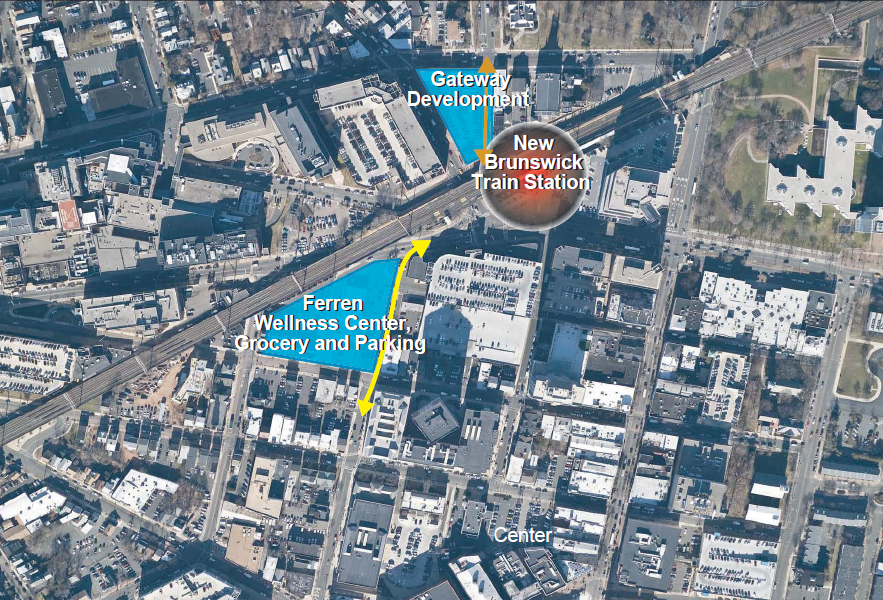 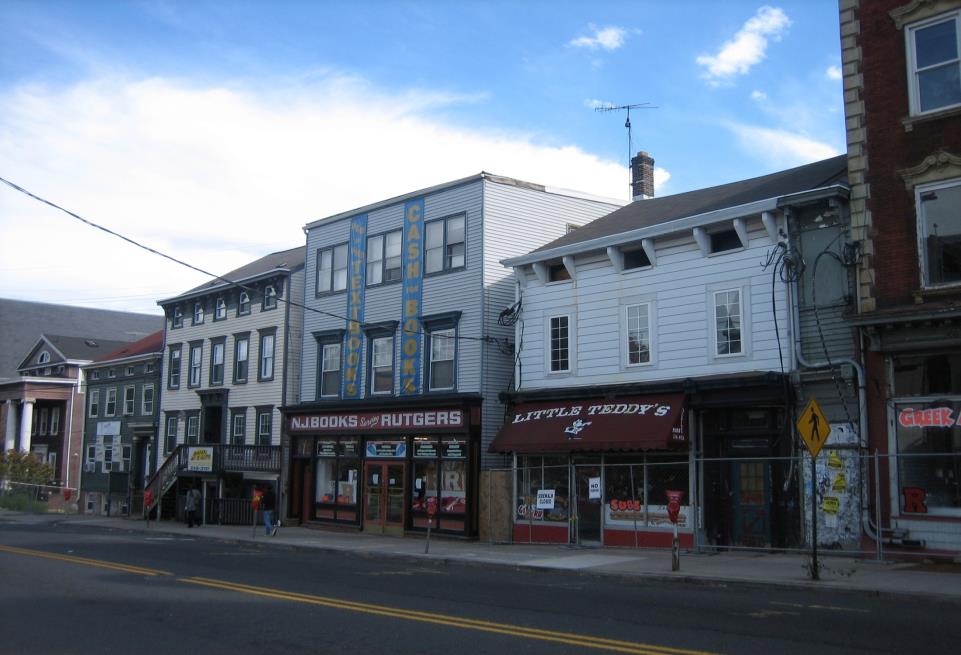 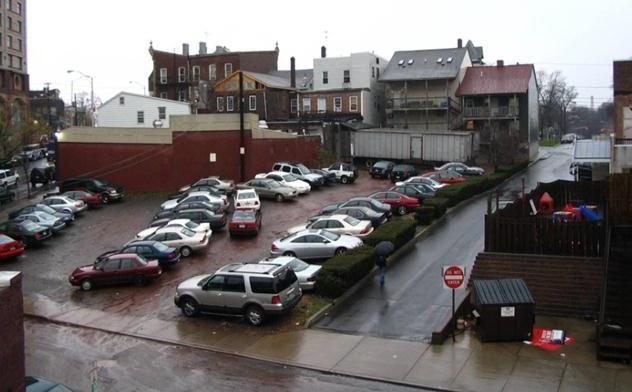 Acquisition Cost
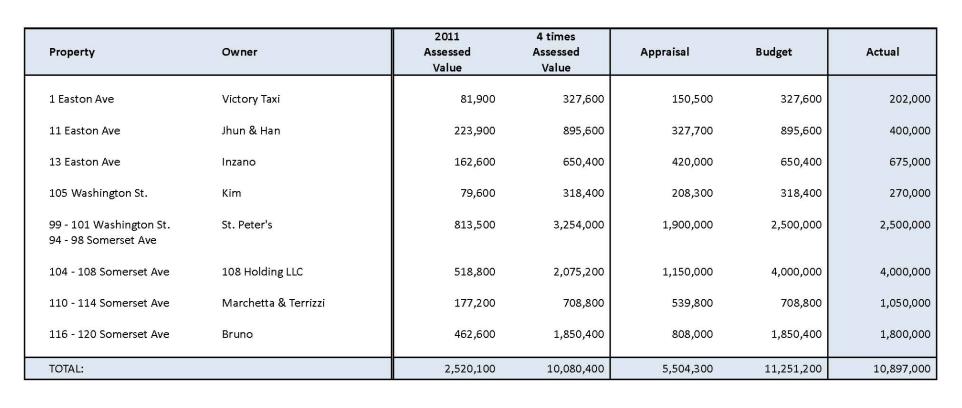 Ownership Delineation
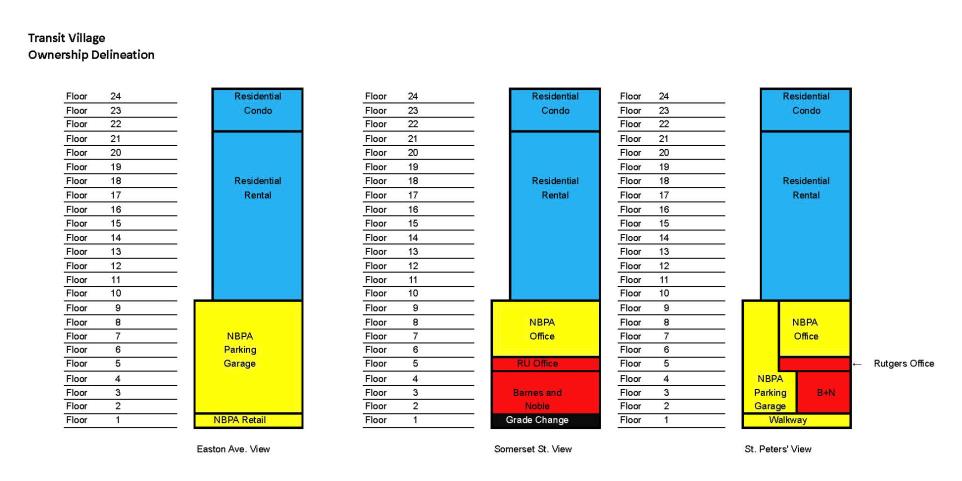 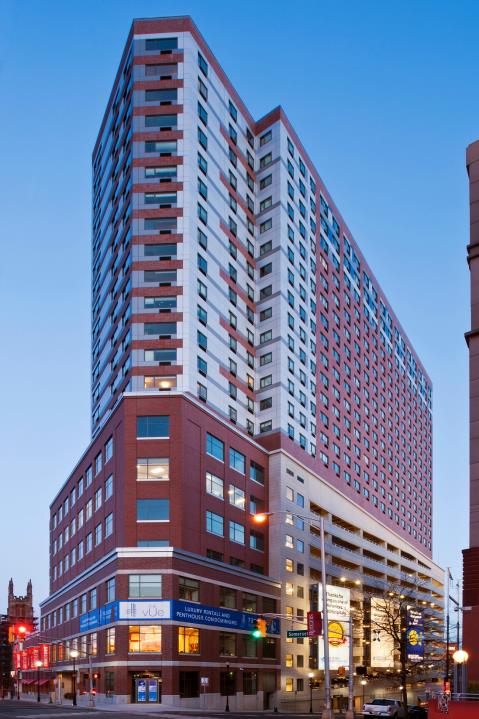 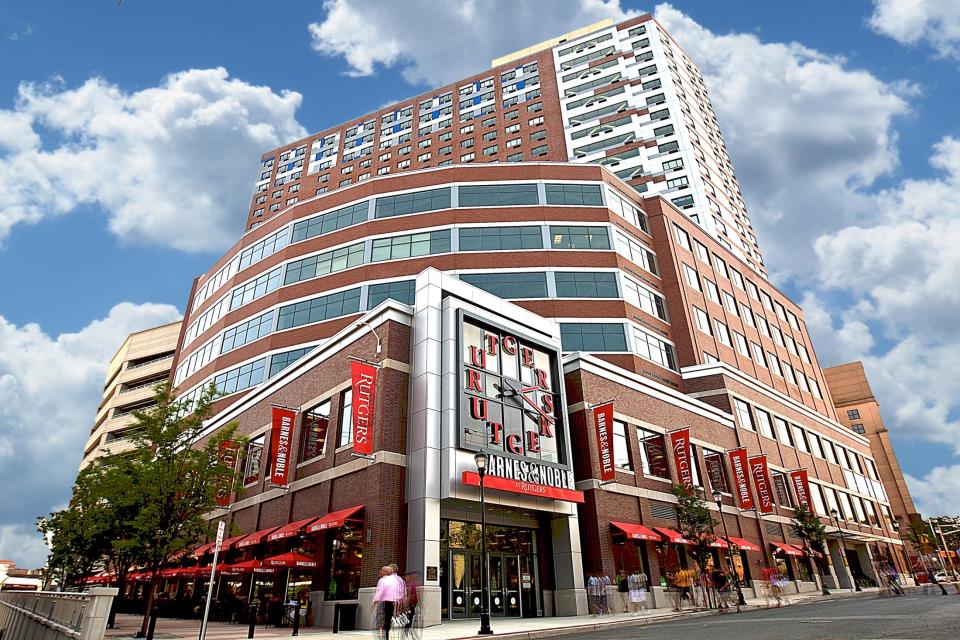 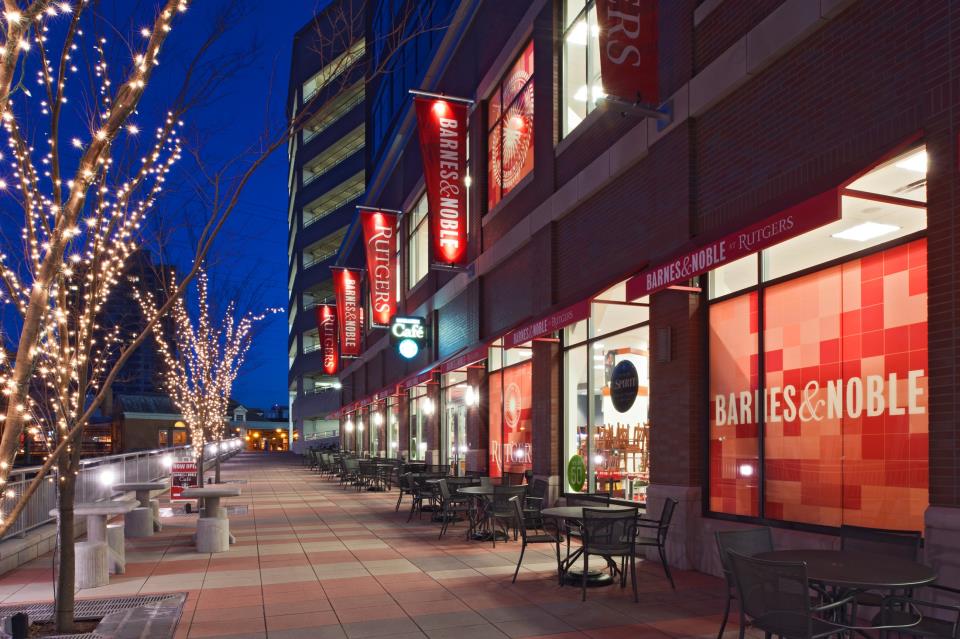 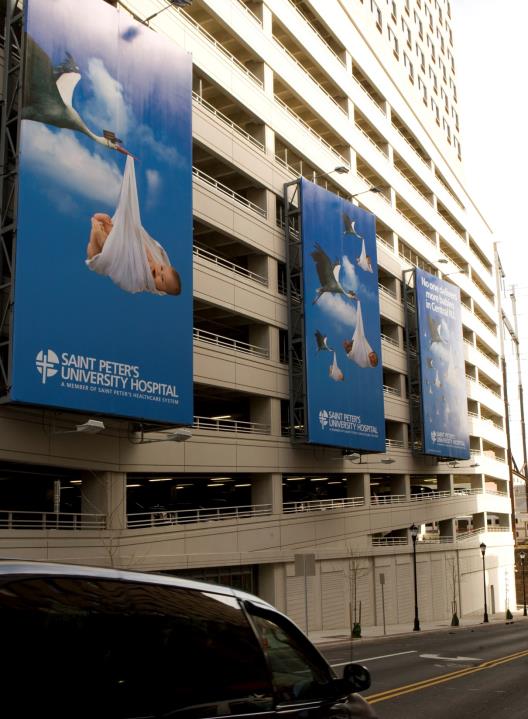 New Brunswick Transit Village
Residential Condo 
TICIC				
Magyar Bank				
Developer Equity 		
		                                 	
Residential Rental
Bank of America - First Mortgage	         	
Bank of America – NMTC Mortgage	        	
NMTC Tax Credit Proceeds 	(BOA)		
NMTC Tax Credit Proceeds (Citi, Wells, RBC, & NJCC)       
UTHTC Proceeds (TD Bank)		        	
UTHTC Proceeds (MetLife)		         	
Developer Equity 		          	
			        	
Rutgers University 	     	 	
Bond Debt

New Brunswick Parking Authority
Build America Bonds	        	 	
NJDOT Transportation Funds ($1m/year for 10 years)
		
Total Project Sources
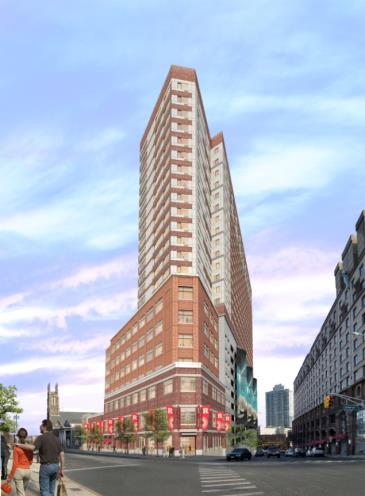 9,040,000
600,000
2,990,000
12,630,000

8,287,500
10,612,500
4,387,500
9,604,300
20,532,498
7,214,809
1,922,140
62,561,247


16,080,000


48,866,745
10,000,000

150,137,992
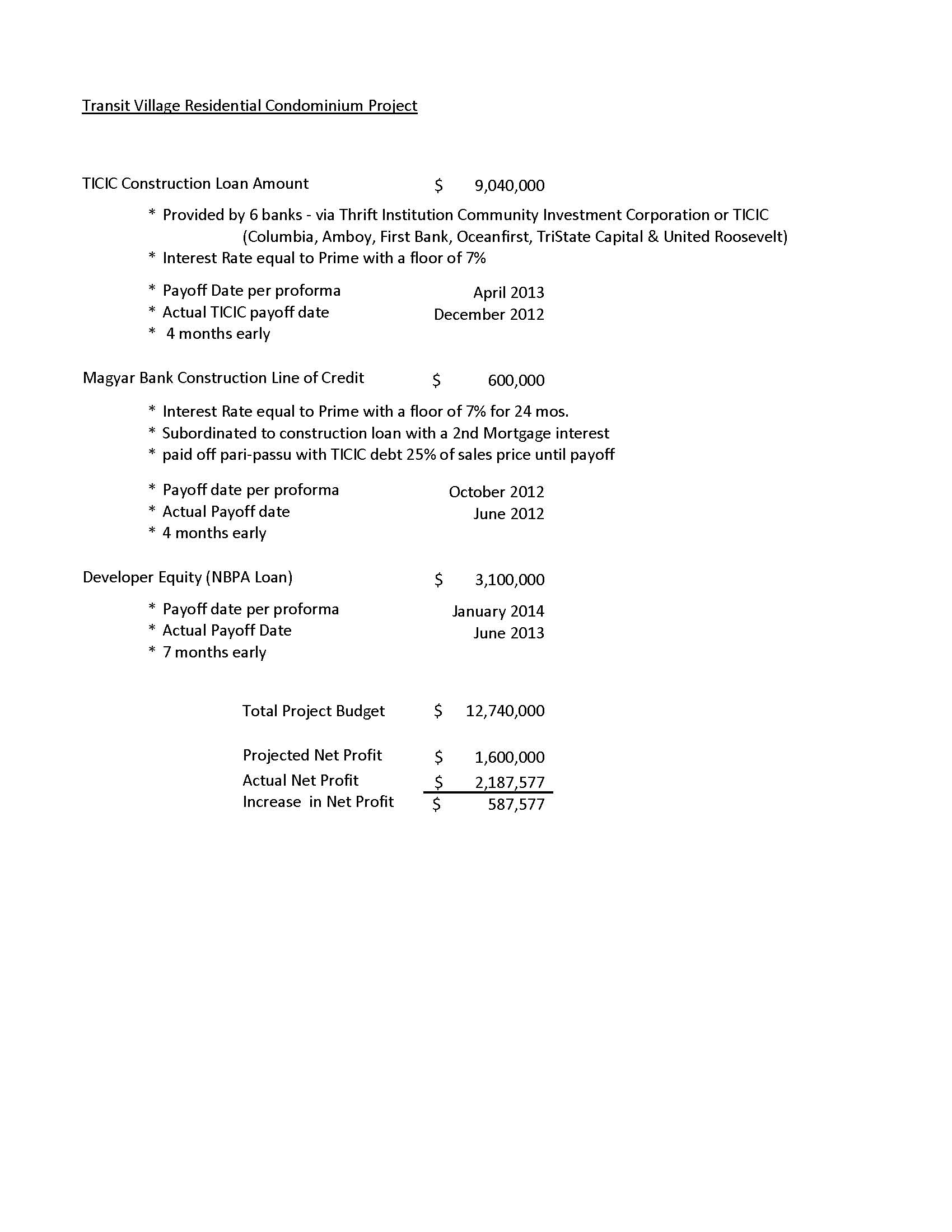 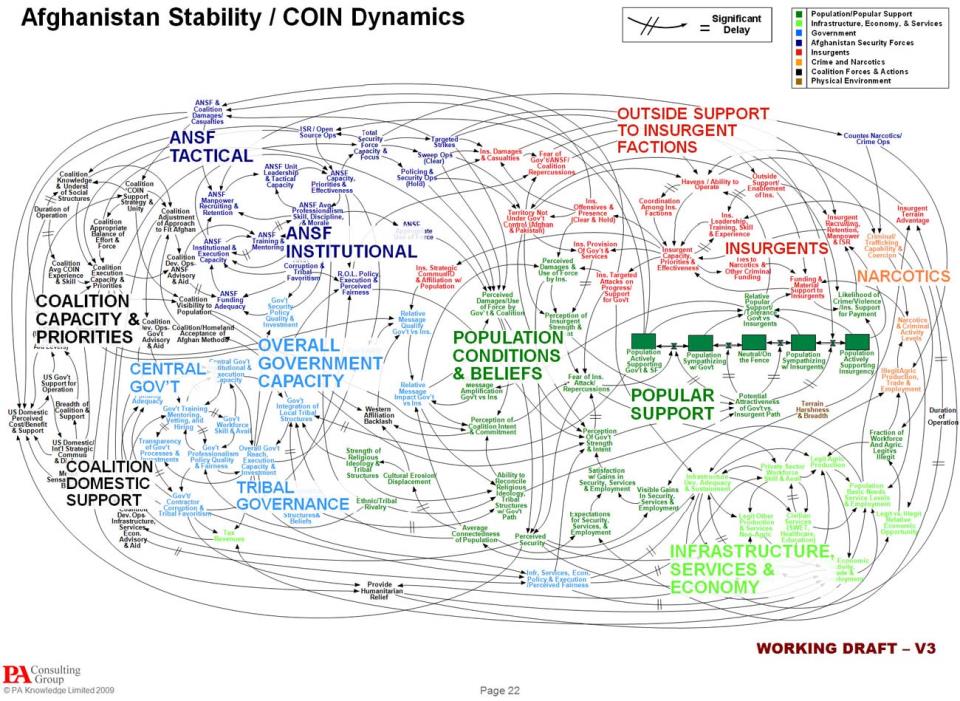 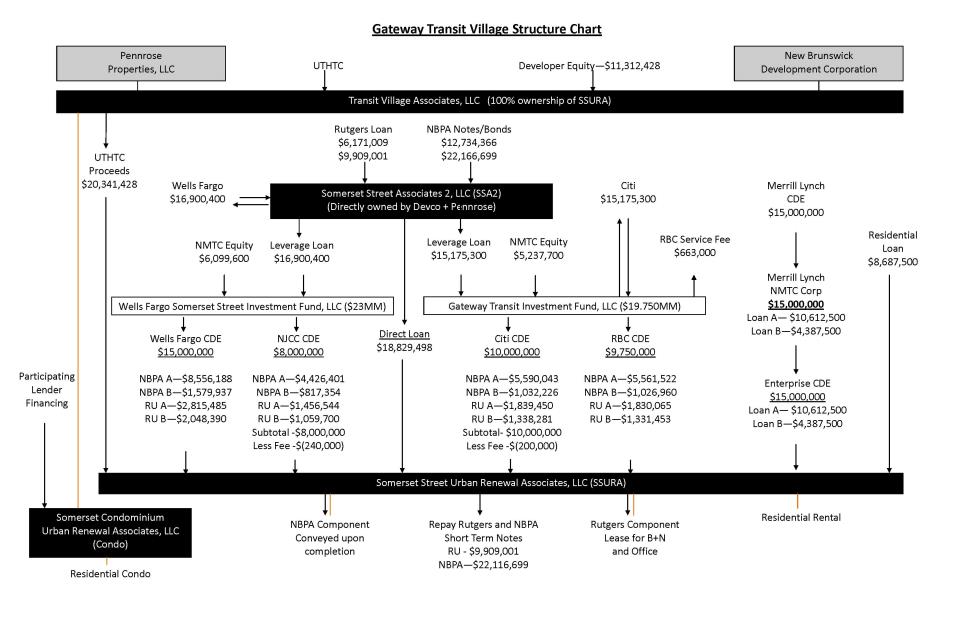 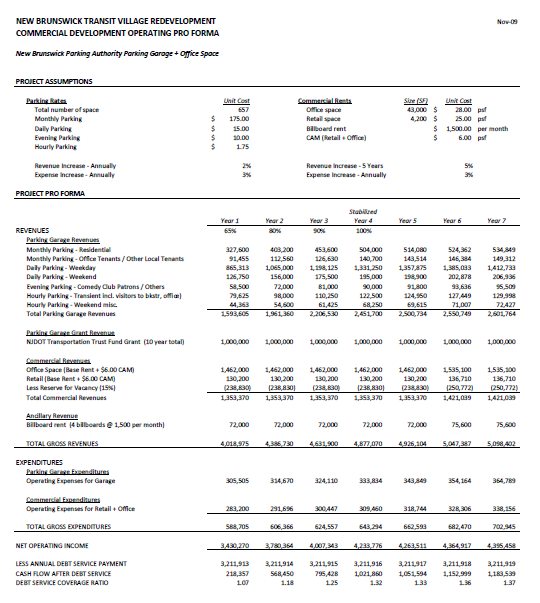 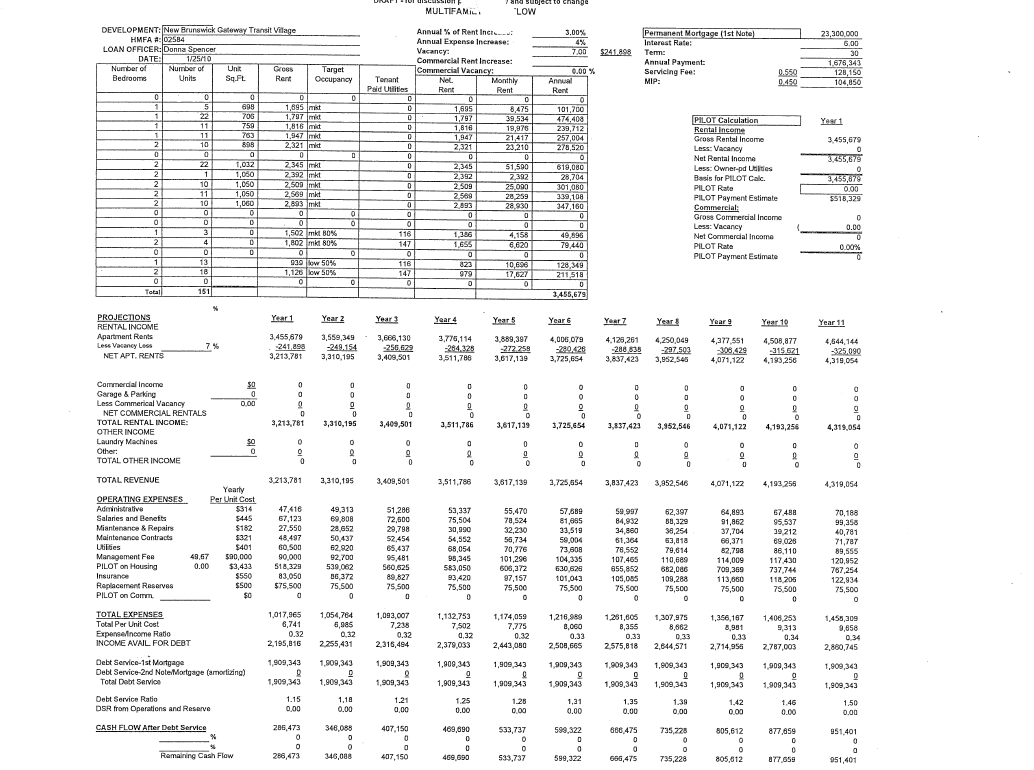 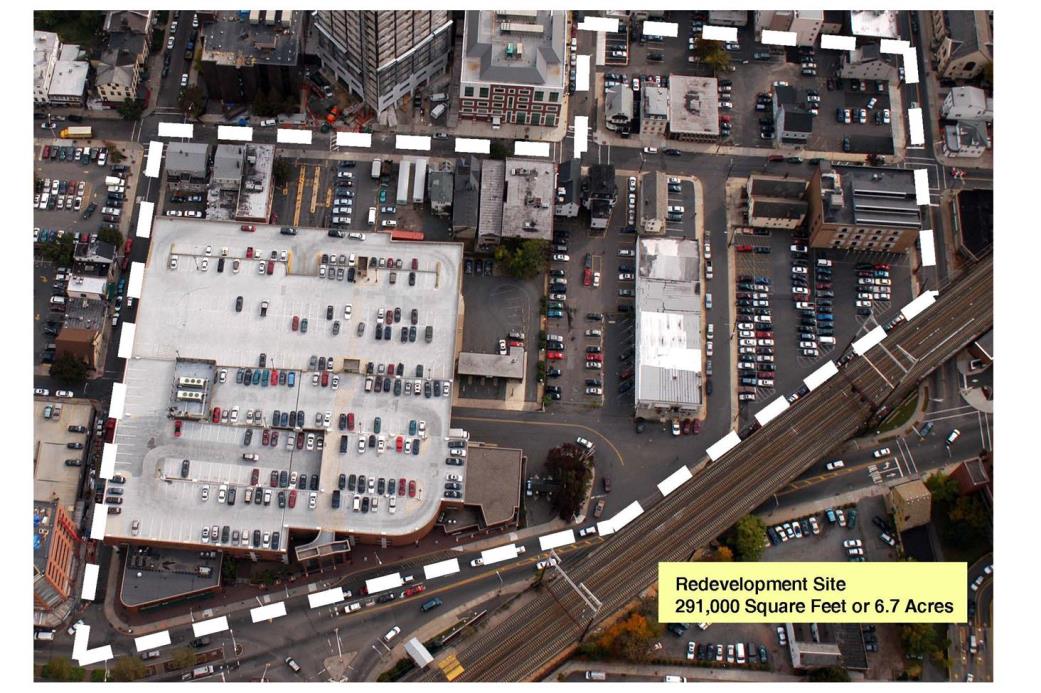 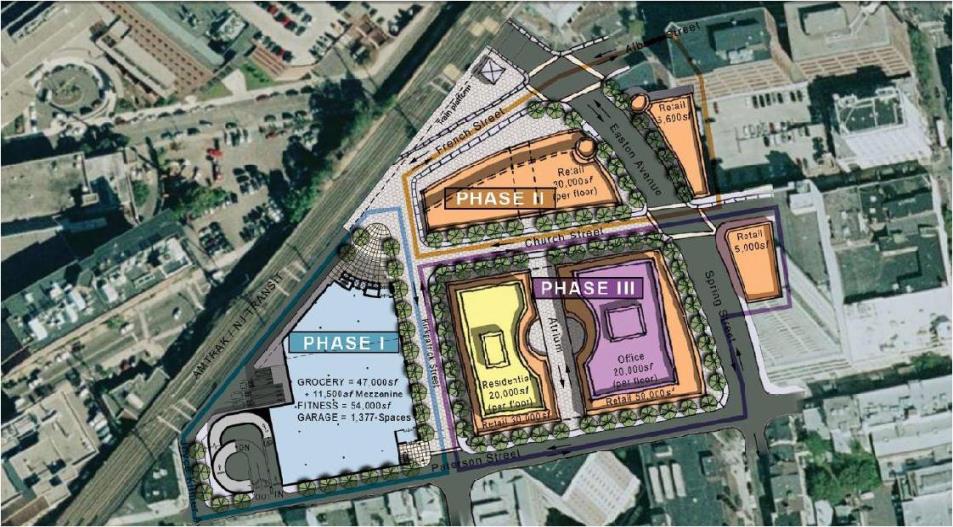 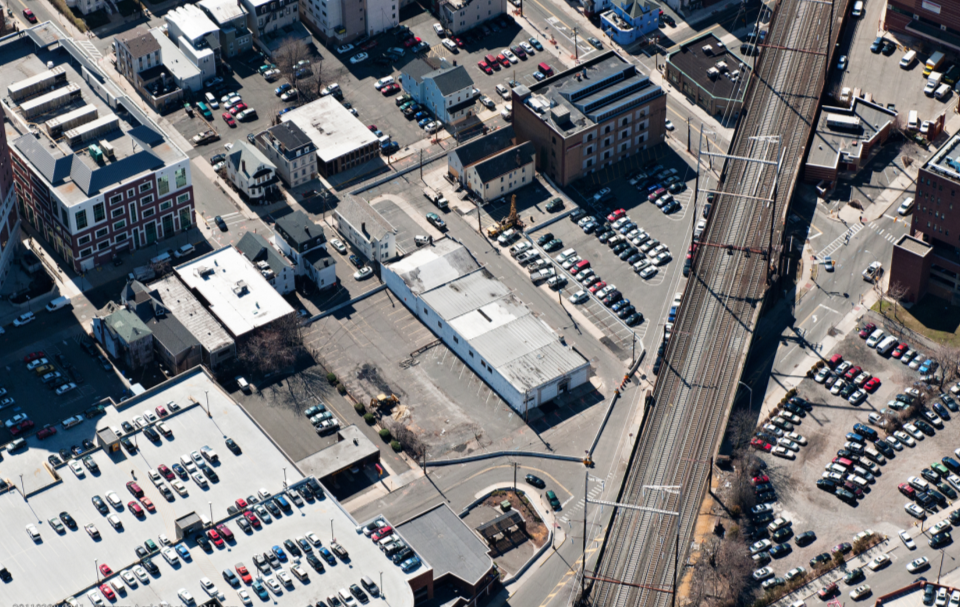 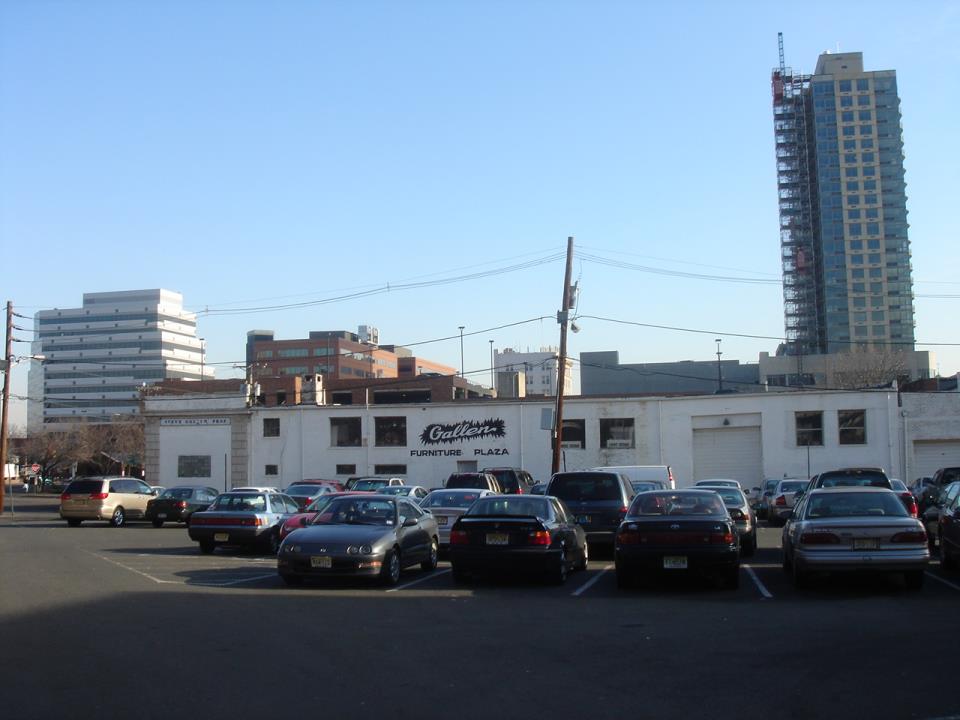 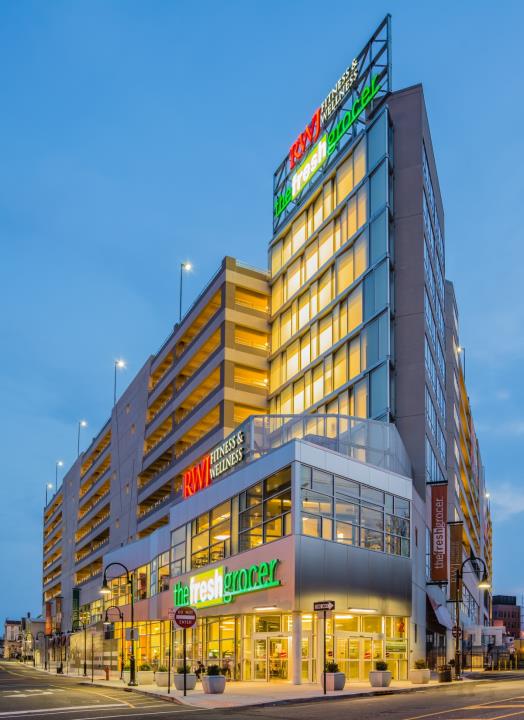 New Brunswick Wellness Plaza
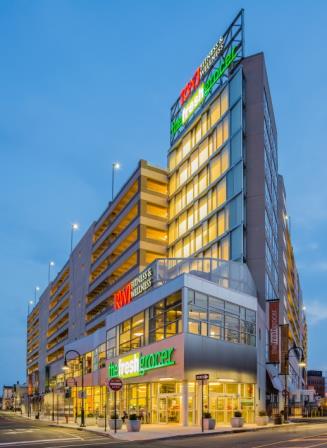 Wellness Project Uses:
Supermarket				
Fitness Center			  	
Parking Garage			
Total Project Uses:		                  	 

Wellness Project Sources:
Parking Authority Bonds
    -Recover Zone Facility Bonds			
    -Recovery Zone Economic Development Bonds            	
    -Build America Bonds			
Open Space Grant			
Urban Transit Hub Tax Credit Proceeds		
New Markets Tax Credit Proceeds		
Total Project Sources
$16,006,774
24,227,087
66,292,678

$106,526,539



$24,600,000
26,200,000
41,544,239
3,000,000
3,500,000
7,682,300


106,526,539
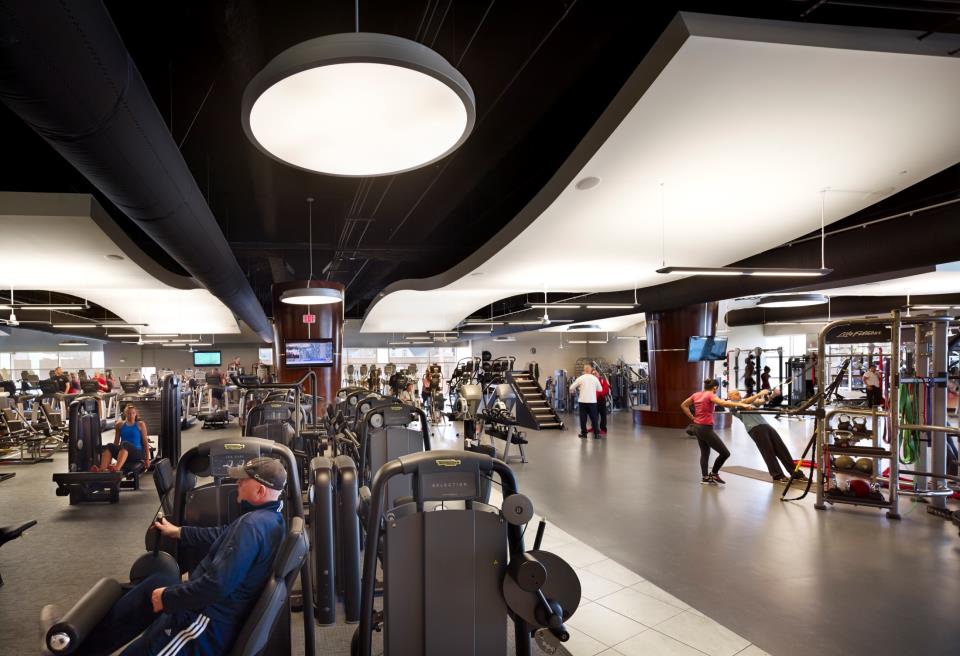 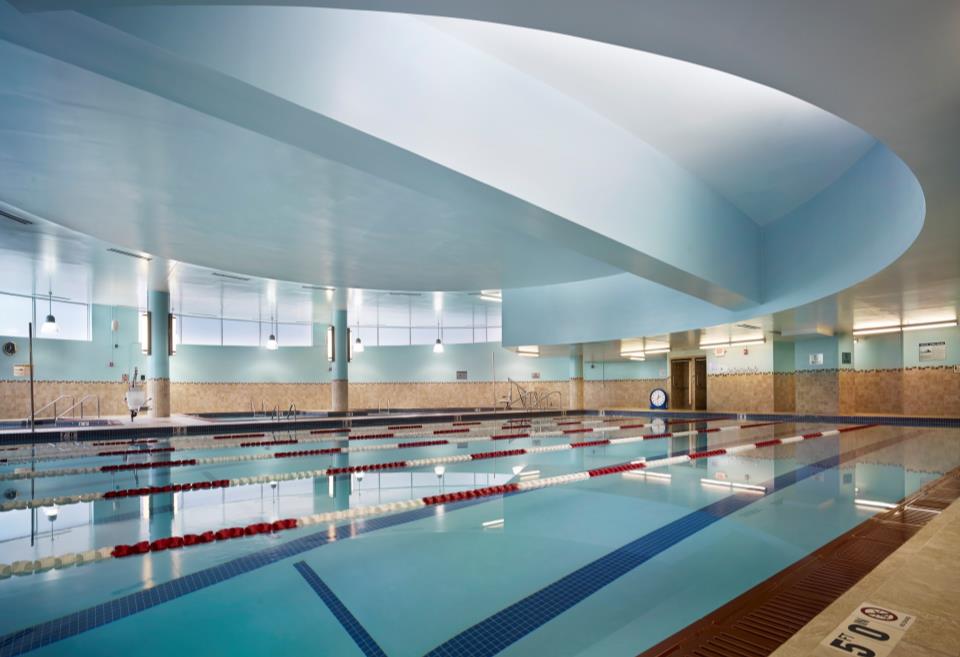 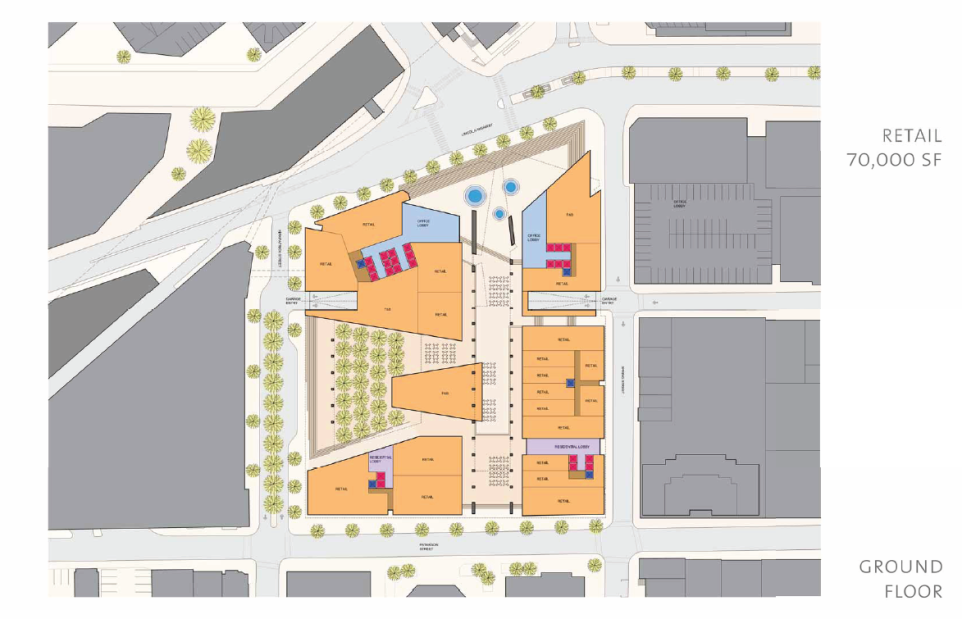 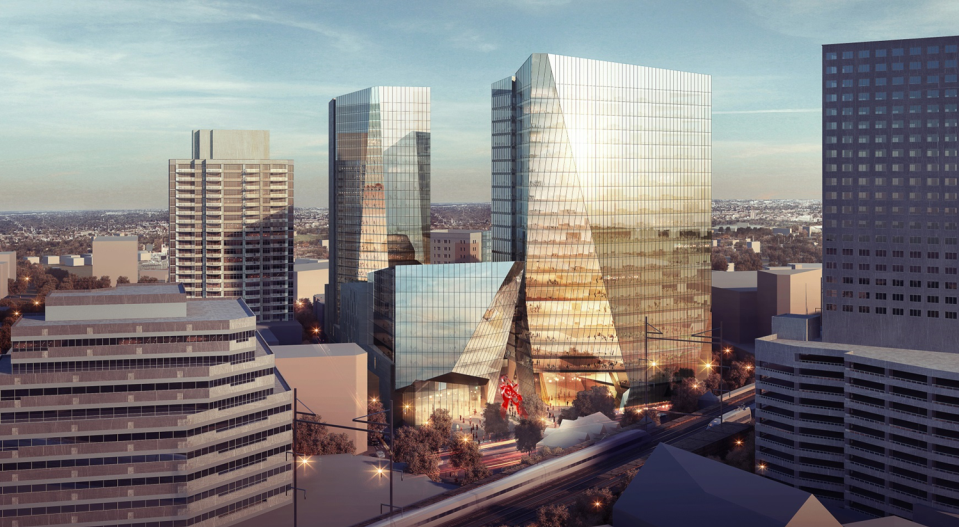 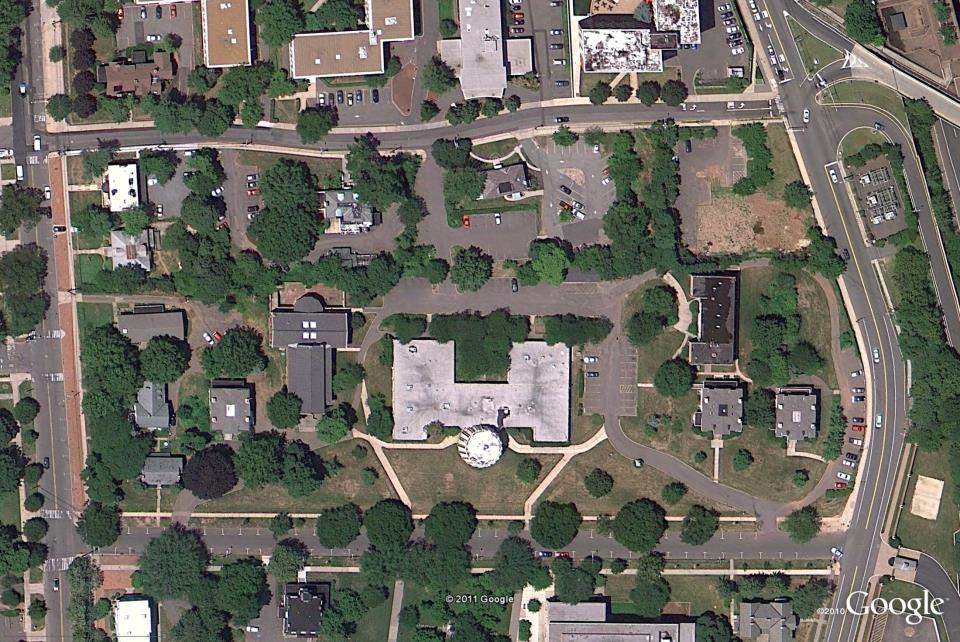 HC Before Housing
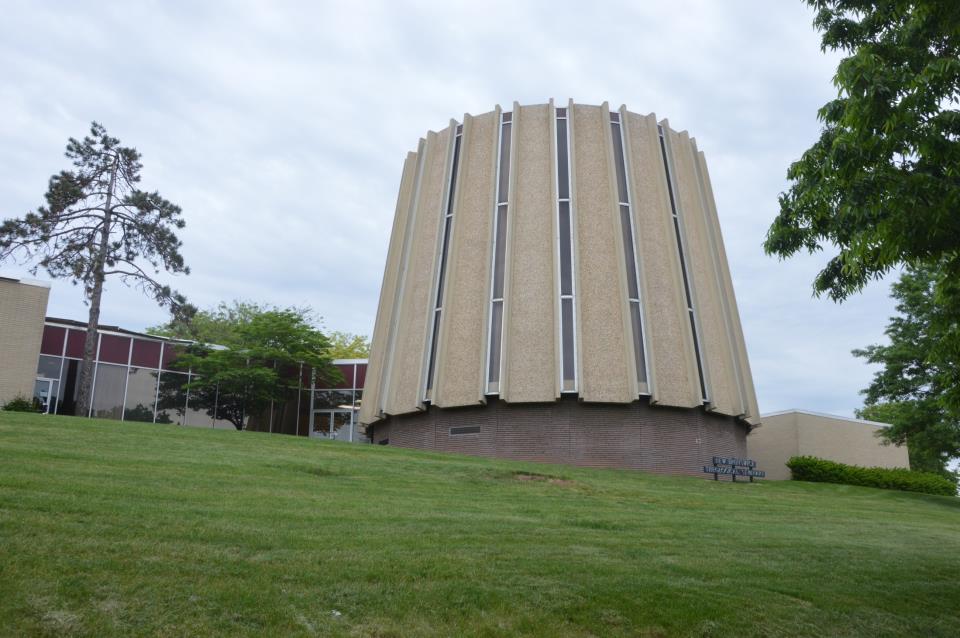 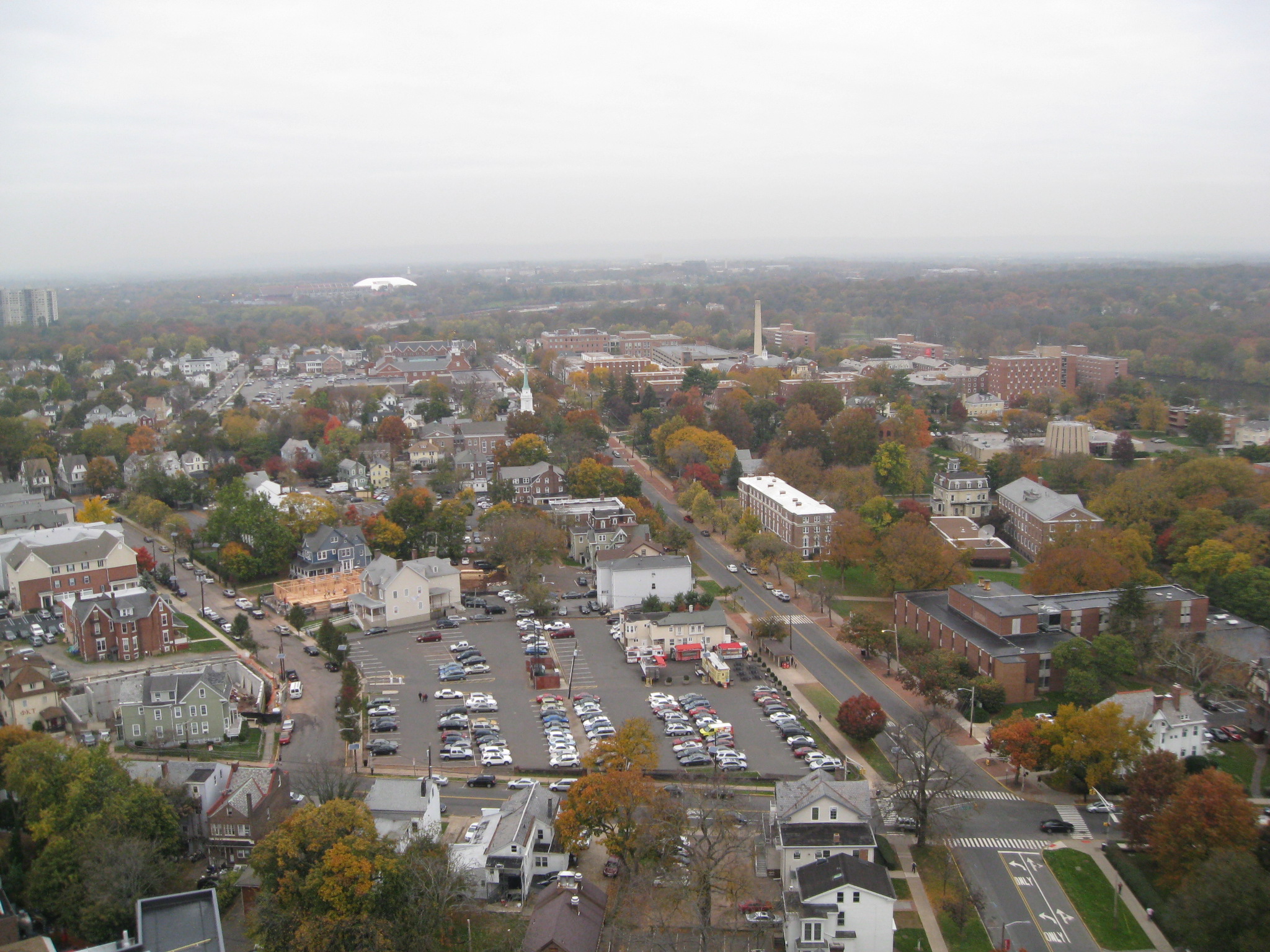 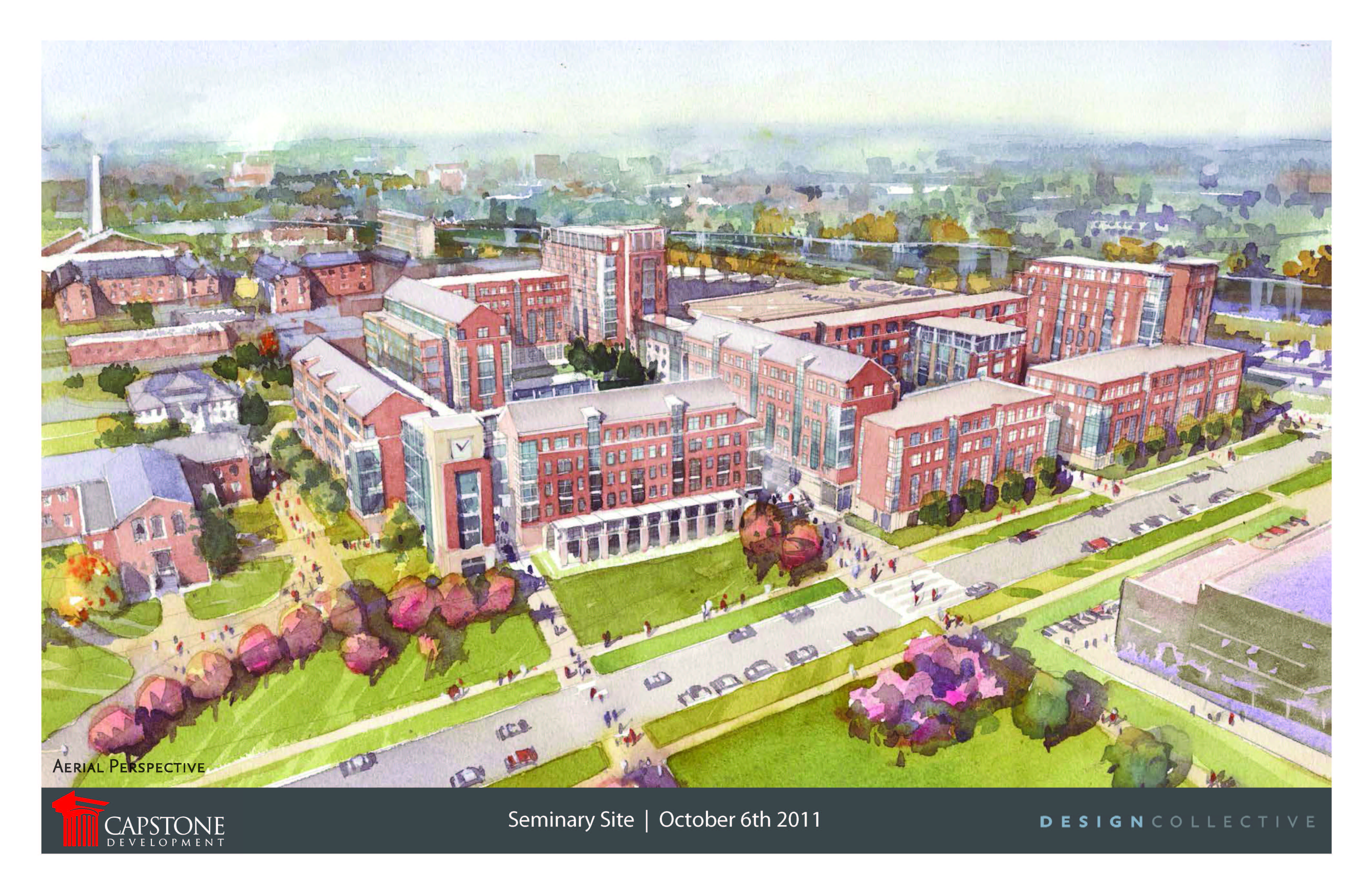 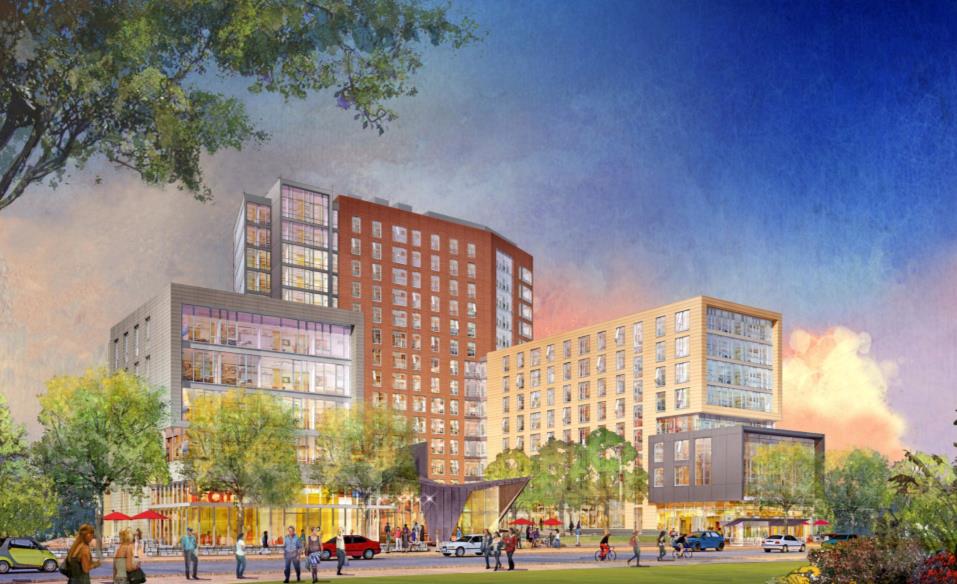 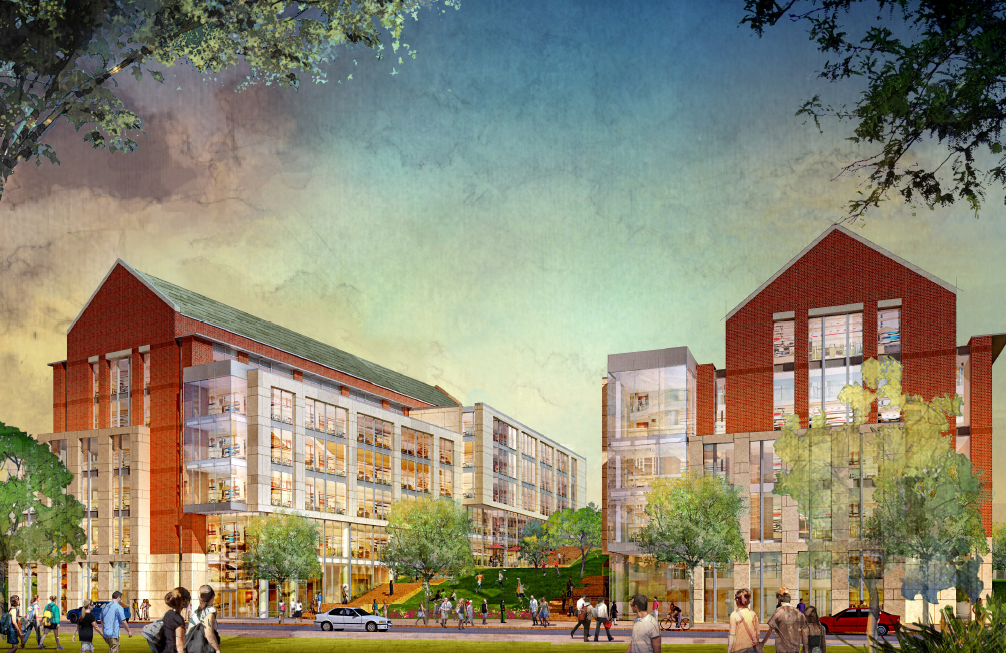 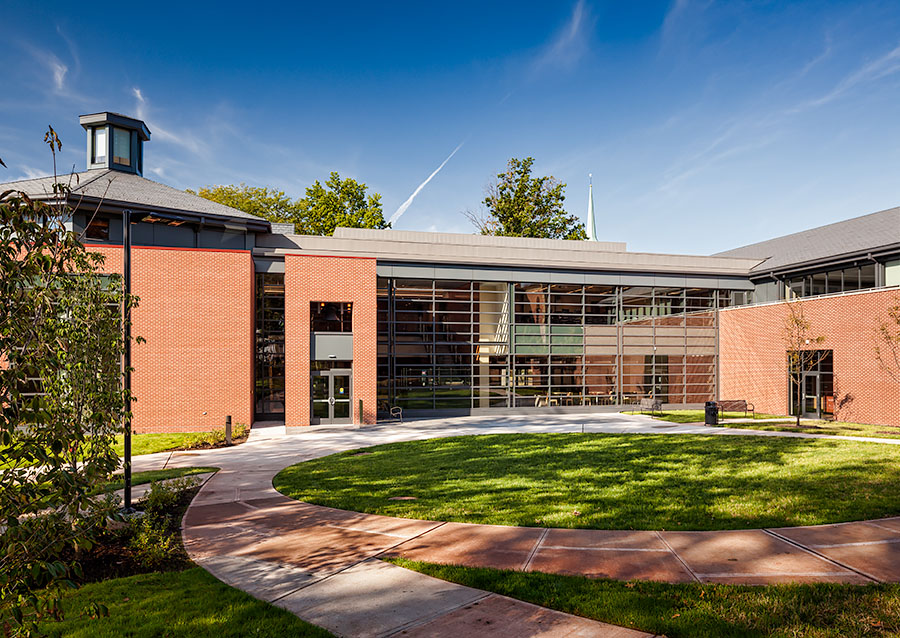 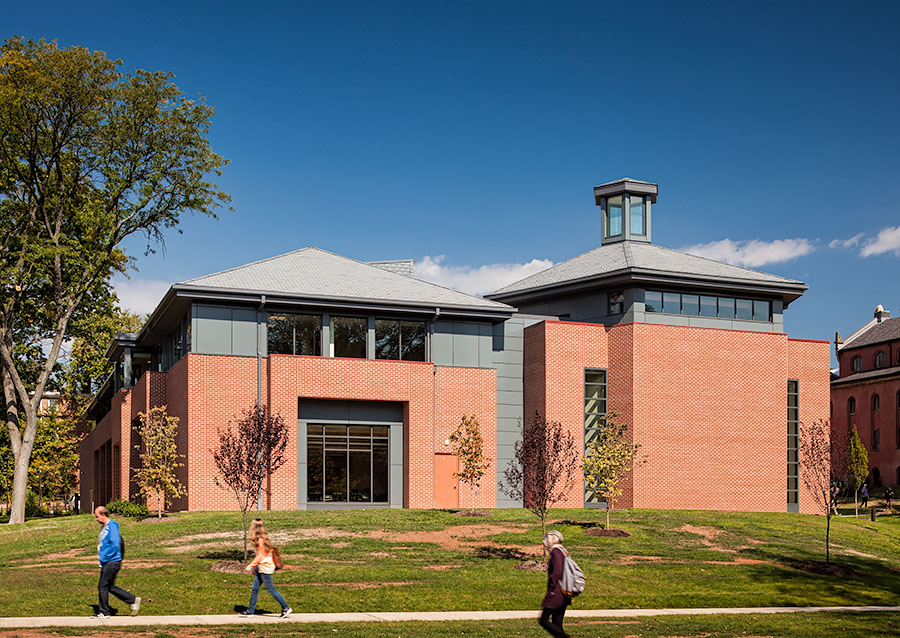 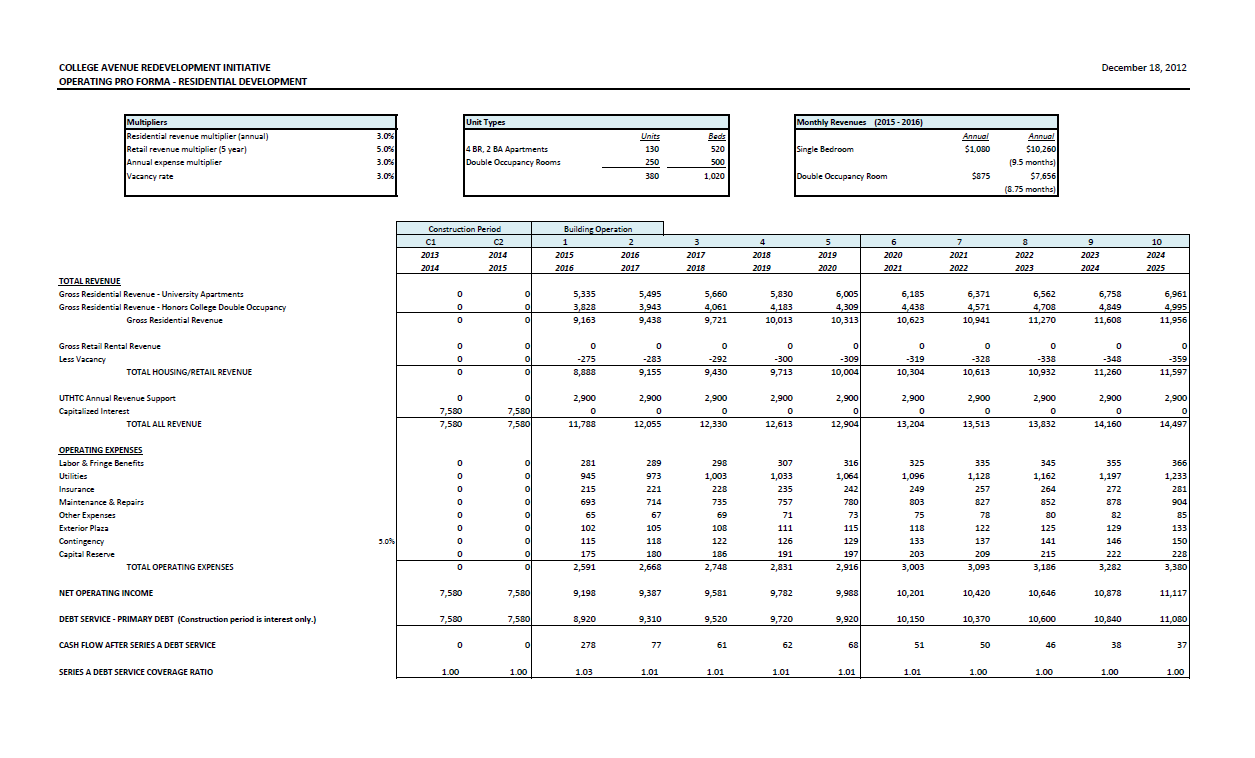